КООРДИНАЦИЯ НАБЛЮДЕНИЯ
ЗА ПРОВЕДЕНИЕМ ВПР 
В 2020 ГОДУ: РЕГЛАМЕНТ И ОТЧЕТНОСТЬ
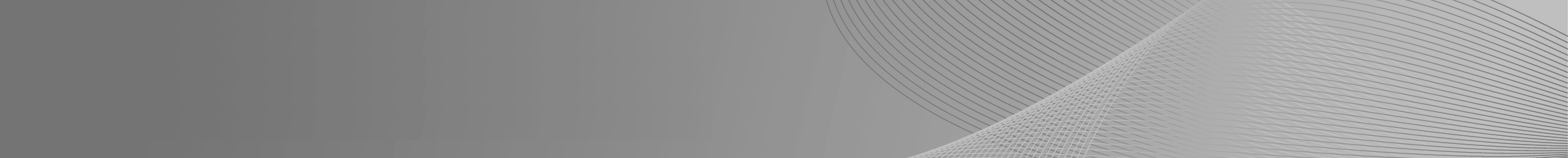 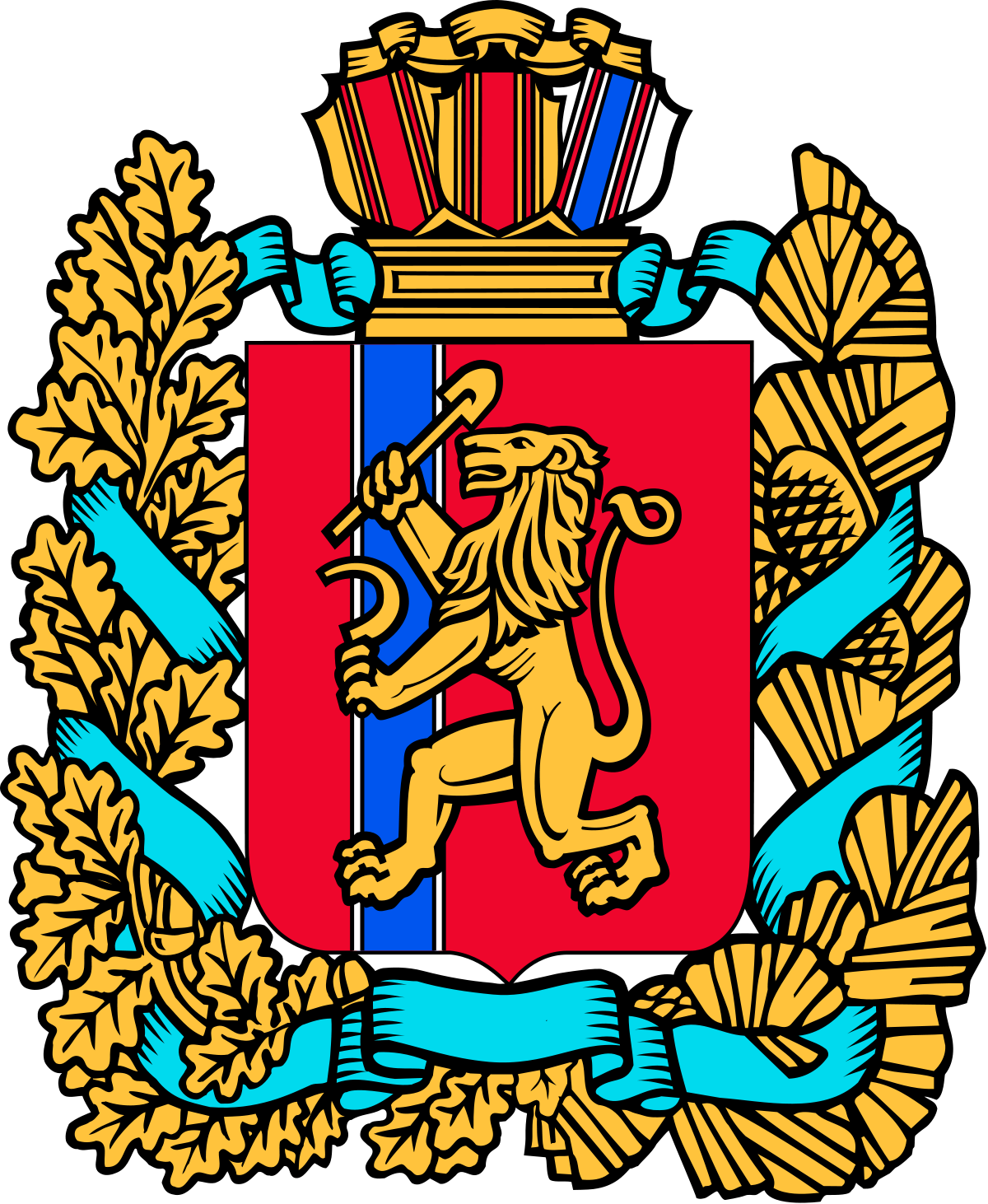 ОБЕСПЕЧЕНИЕ ОБЪЕКТИВНОСТИ
http://krao.ru
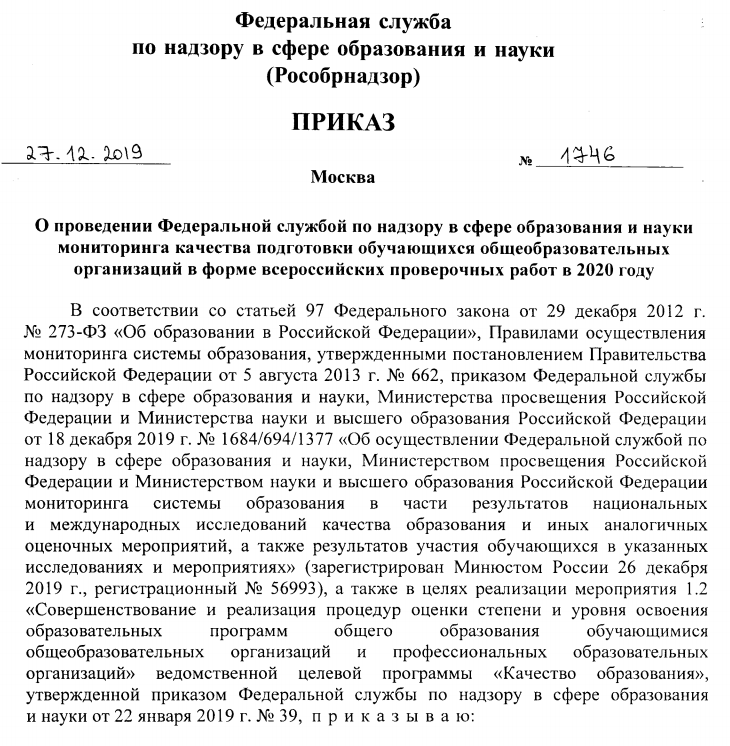 ПриказРособрнадзора от 27.12.2020 № 1746
2
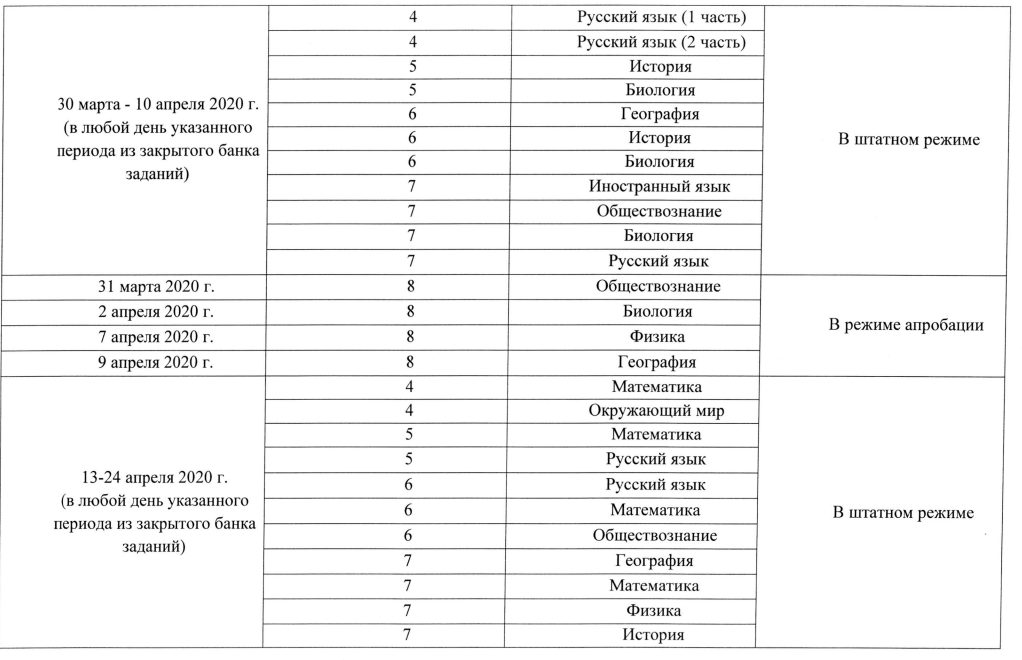 3
Комплект документов, который будет направлен в органы местного самоуправления
Регламент взаимодействия
Форма отчета муниципального наблюдателя
Форма отчета муниципального координатора
Список организаций для особого контроля
Форма реестра муниципальных наблюдателей
4
Отчет муниципального координатора
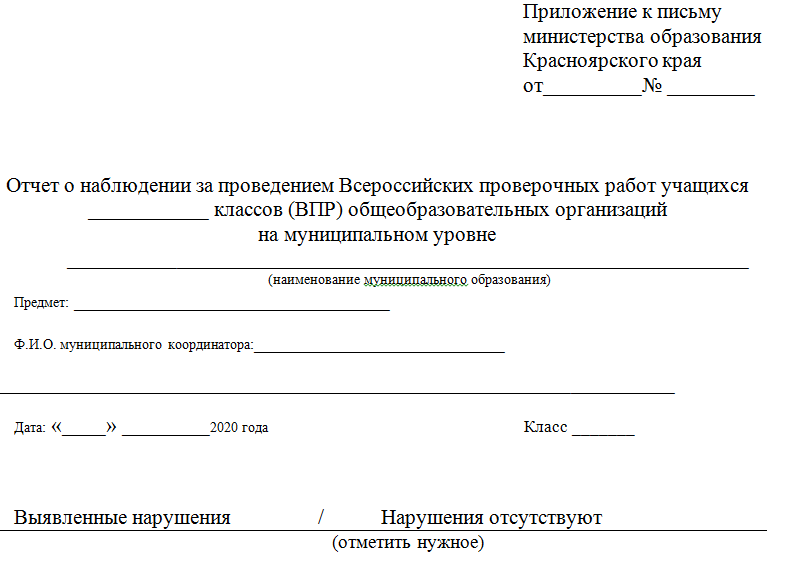 Класс
Предмет
ФИО координатора
Дата
Нарушения (при наличии)
5
Отчет муниципального координатора
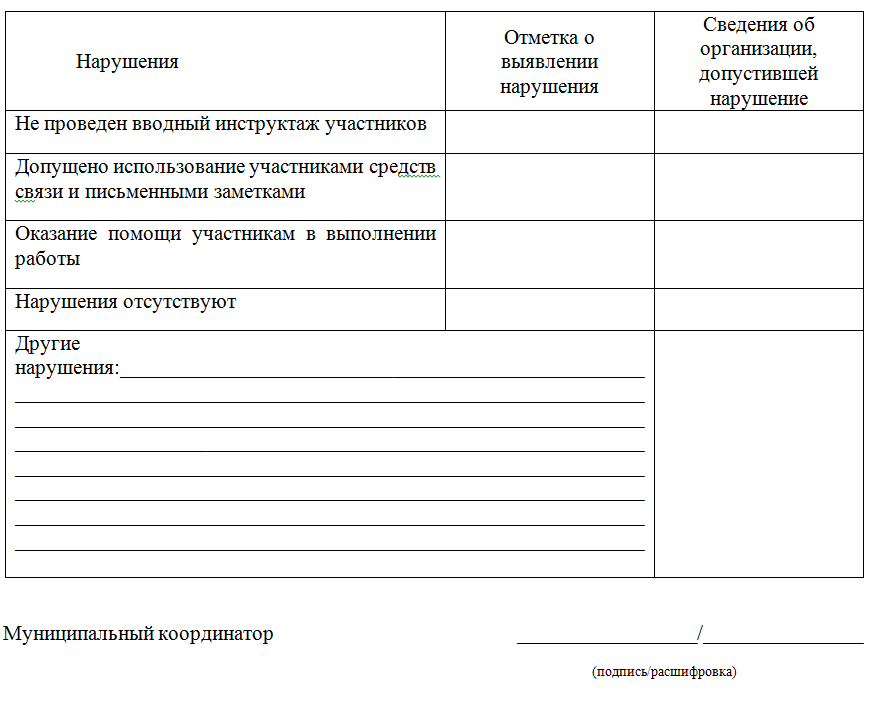 Класс
Предмет
ФИО координатора
Дата
Нарушения (при наличии)
6
Два вида отчетности:
Отчетность на уровнях МУО
Отчет муниципального наблюдателя
Отчет муниципального координатора
Направляется в орган управления образованием не позднее двух рабочих дней со дня проведения ВПР
Направляется в министерство
не позднее последнего дня указанного периода проведения ВПР
7
Категории наблюдателей
специалисты муниципальных органов управления образованием 
представители других образовательных организаций
представители общественных организаций и родительской общественности
В места наблюдения в качестве муниципальных наблюдателей могут быть направлены только учителя, не преподающие учебную дисциплину, по которой проводится проверочная работа (например, учителя других учебных предметов, педагоги-организаторы, социальные педагоги и т.д.)
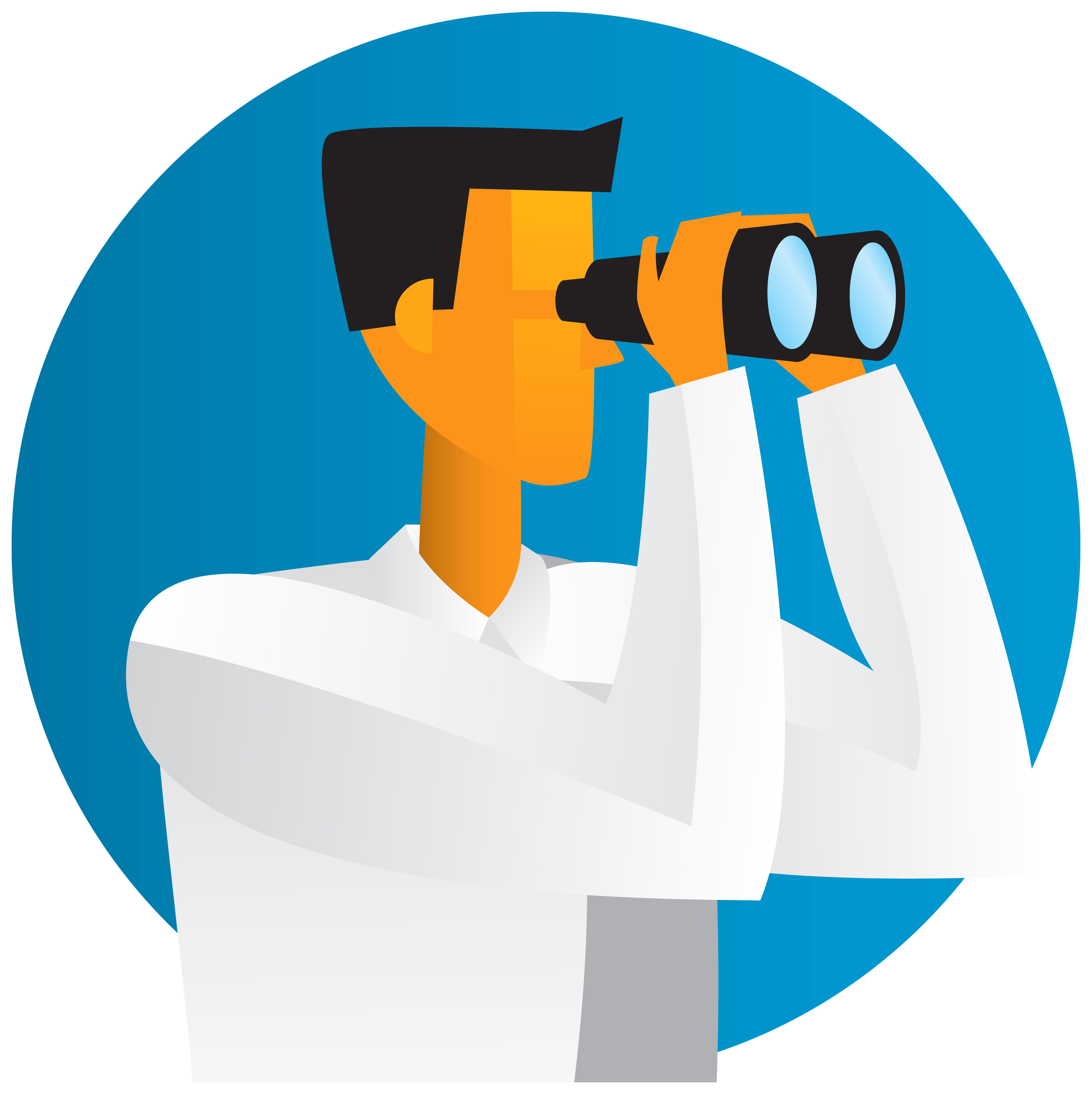 8